Core Values
A Life of Simplicity and Generosity
A Life of Simplicity and Generosity
Romans 12:1 (MSG) So here’s what I want you to do, God helping you: Take your everyday, ordinary life—your sleeping, eating, going-to-work, and walking-around life—and place it before God as an offering. Embracing what God does for you is the best thing you can do for him.
A Life of Simplicity and Generosity
Don’t become so well-adjusted to your culture that you fit into it without even thinking. Instead, fix your attention on God. You’ll be changed from the inside out. Readily recognize what he wants from you, and quickly respond to it. Unlike the culture around you, always dragging you down to its level of immaturity, God brings the best out of you, develops well-formed maturity in you.
A Life of Simplicity and Generosity
“Lifestreams aspires to be a Church committed to a lifestyle of Christ-like freedom and simplicity. The way we live and worship reflects our commitment to sacrificial and generous giving to support our community and ministry.”
A Life of Simplicity and Generosity
17 Command those who are rich in this present world not to be arrogant nor to put their hope in wealth, which is so uncertain, but to put their hope in God, who richly provides us with EVERYTHING for our enjoyment.
THE BIG BOX
“Clayton Kershaw”
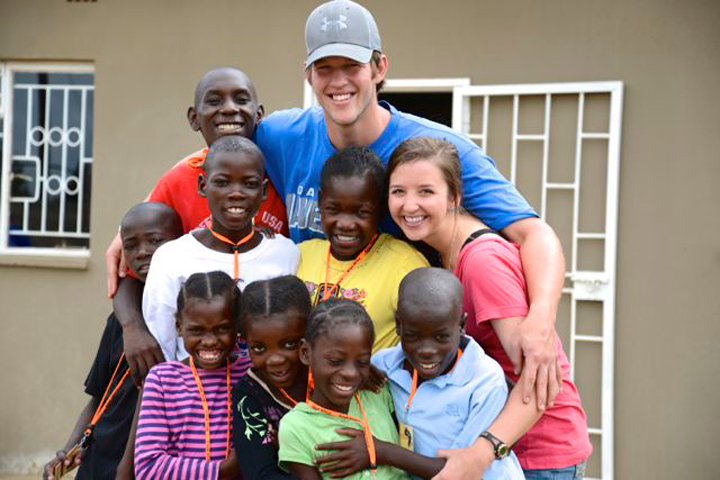 THE MIDDLE SIZE BOX
“Gary”
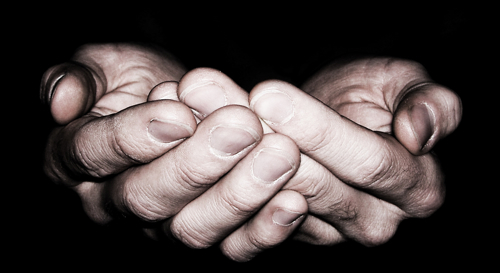 THE LITTLE BOX
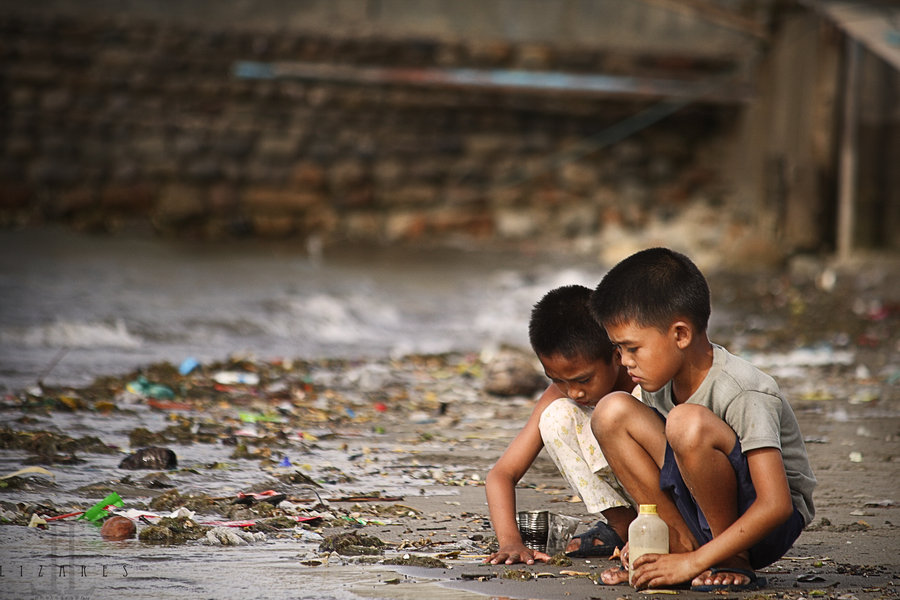 To Whom Much is Given Much is Required!
Luke 12:48 From everyone who has been given much, much will be demanded; and from the one who has been entrusted with much, much more will be asked.
SIMPLICITY
1 Timothy  6:6 But godliness with contentment is great gain. 7 For we brought nothing into the world, and we can take nothing out of it. 8 But if we have food and clothing, we will be content with that. 9 Those who want to get rich fall into temptation and a trap and into many foolish and harmful desires that plunge people into ruin and destruction. 10 For the love of money is a root of all kinds of evil. Some people, eager for money, have wandered from the faith and pierced themselves with many griefs.
A Life of Simplicity and Generosity
17 Command those who are rich in this present world not to be arrogant nor to put their hope in wealth, which is so uncertain, but to put their hope in God, who richly provides us with everything for our enjoyment.
GOOD DEEDS
18 Command them to do good, to be rich in good deeds,
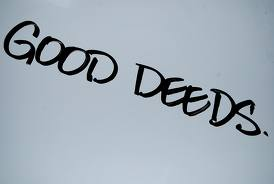 The MONEY BOX
18b and to be generous and willing to share. 19 In this way they will lay up treasure for themselves as a firm foundation for the coming age, so that they may take hold of the life that is truly life.
2014 Projected Income $1.27M
2014 Planned Expenditure
Core Values
A Life of Simplicity and Generosity
A Life of Simplicity and Generosity
2 Corinthians 9:6 Remember this: Whoever sows sparingly will also reap sparingly, and whoever sows generously will also reap generously. 7 Each of you should give what you have decided in your heart to give, not reluctantly or under compulsion, for God loves a cheerful giver. 8 And God is able to bless you abundantly, so that in all things at all times, having all that you need, you will abound in every good work.